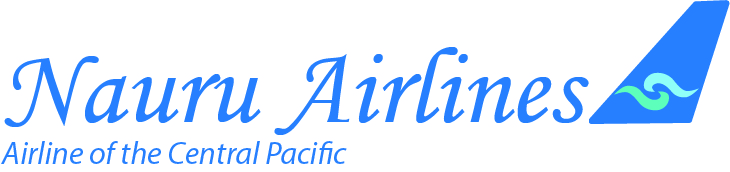 0
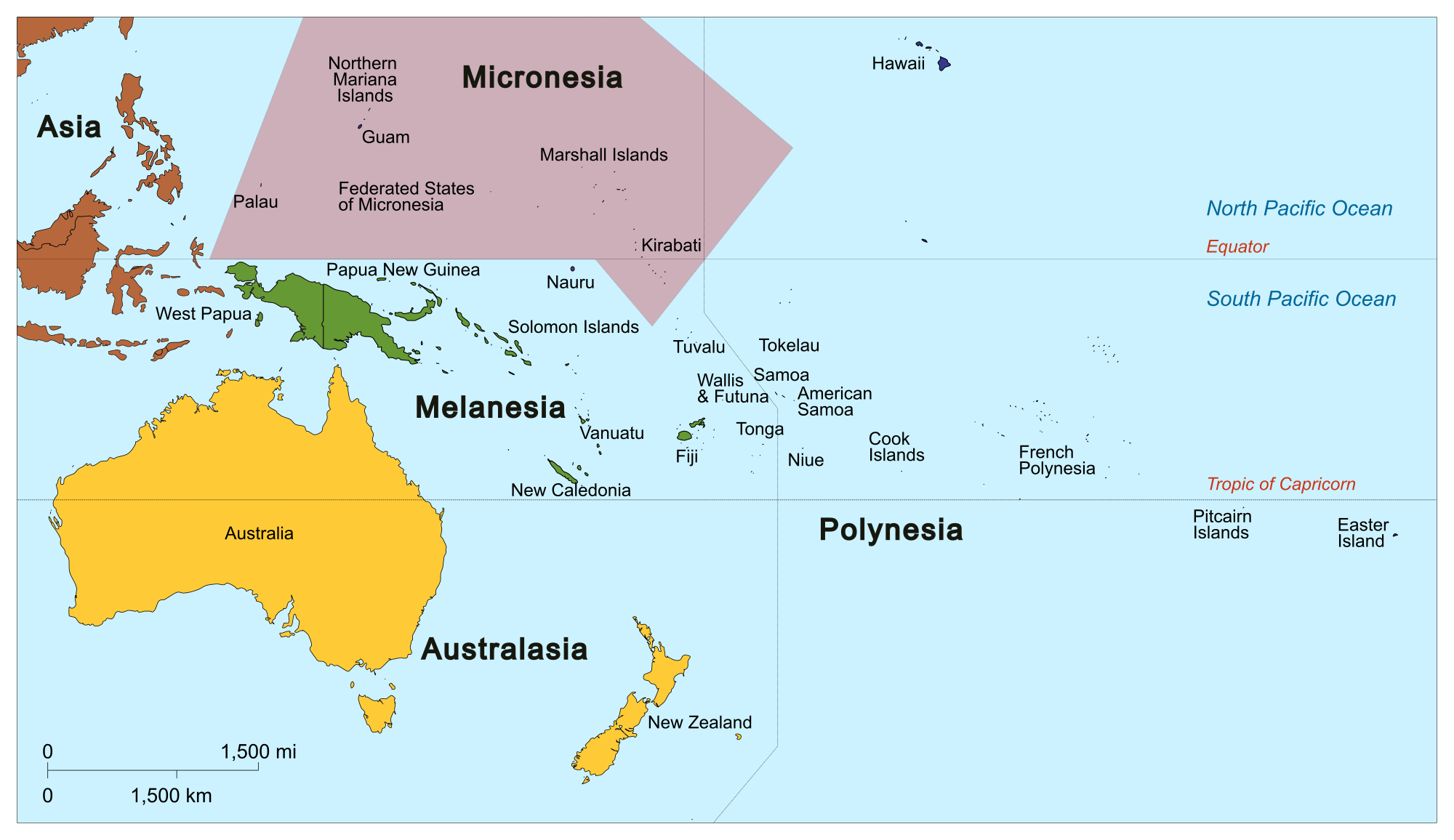 1
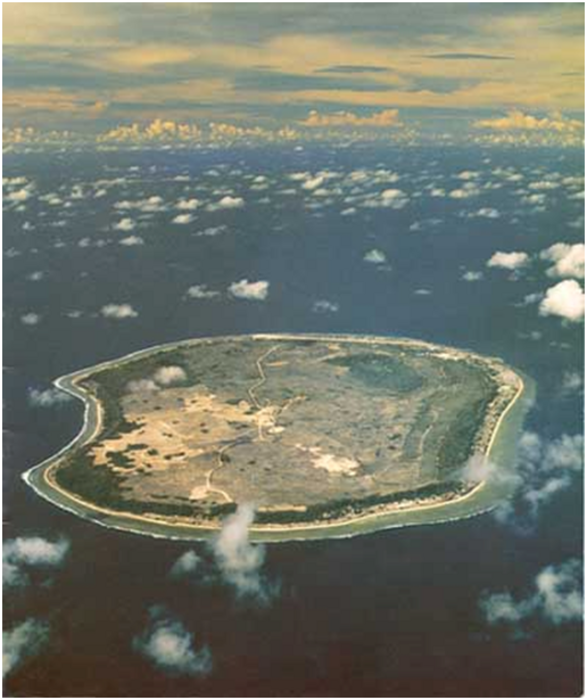 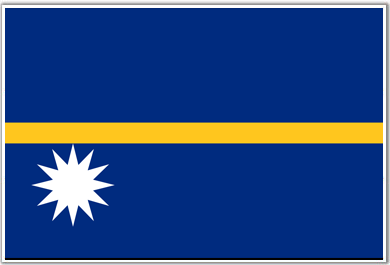 2
[Speaker Notes: ] Nauru is a 21 square kilometres in size…you can drive the circumference in about 25 minutes
Nauru has a population of 10,000… this is definitely not a big market for an airline.]
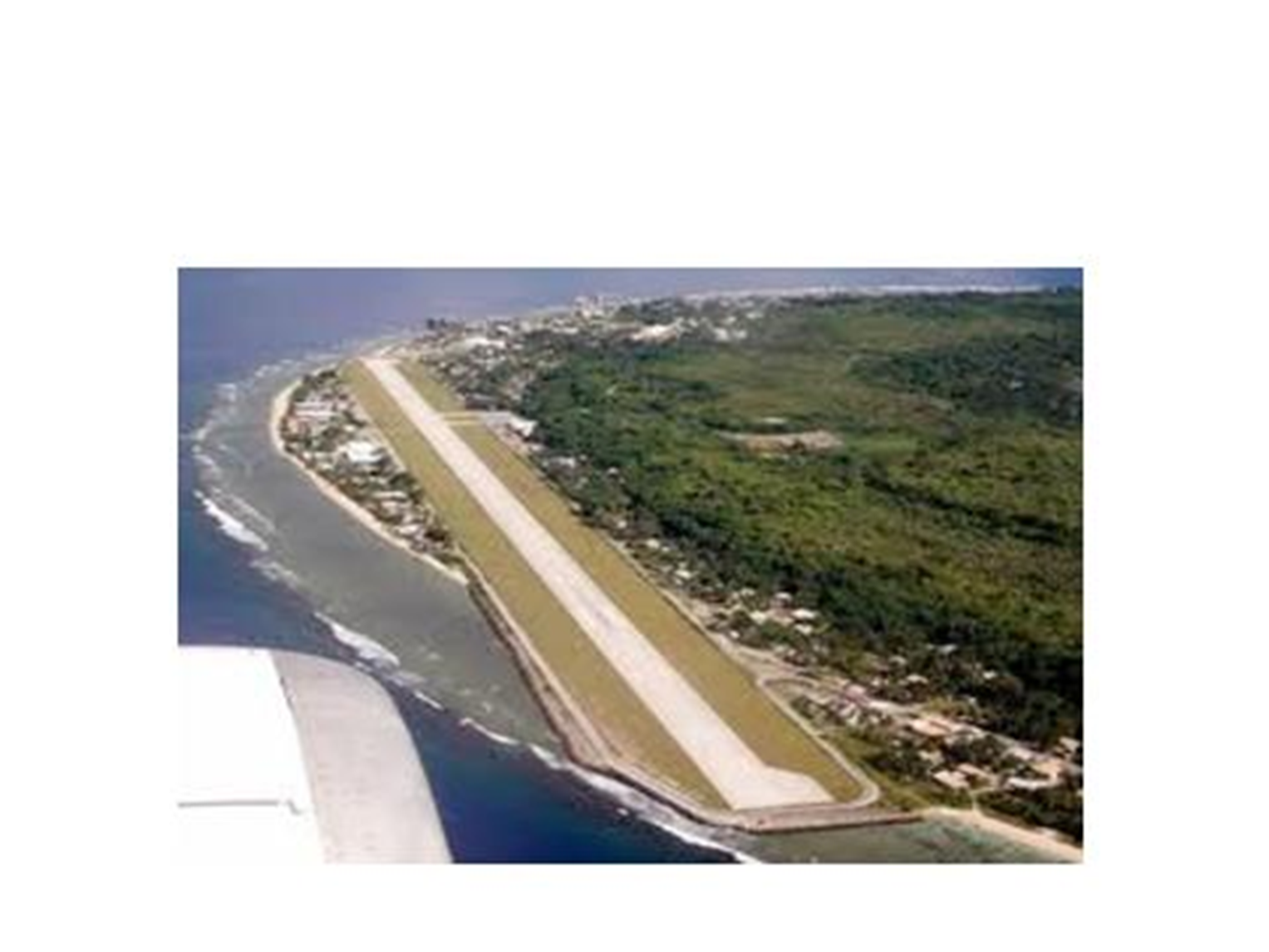 3
[Speaker Notes: With a small island, some creative thinking has to go into developing a runway long enough for jet aircraft….INTO the Water….
Initial development of Nauru’s landing facilities came out of the Japanese occupation in WW2.
After the war the strip was used by the local AFL competition (Nauruans are mad about AFL)
It was lengthened  in the early 90’s…I suspect, when flights are not scheduled it still acts as a venue for AFL]
Trading Names
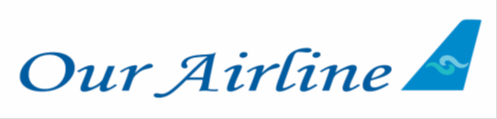 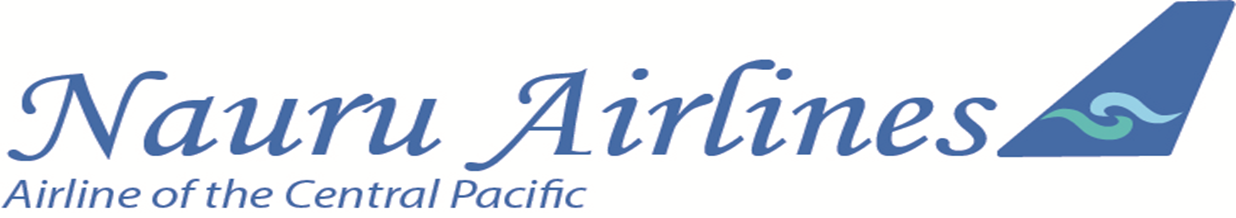 4
[Speaker Notes: NAC has utilised 3 trading names during its history.
This is normally a NoNo…ask any branding expert…it’s a branding nightmare…but there were reasons for this
Air Nauru was the foundation of the airlines technical operations, even as they are today
First flights of Air Nauru occurred just after Nauru gained independence in 1968 ….Nauru – Honiara- Noumea- Brisbane]
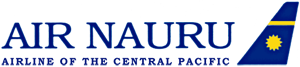 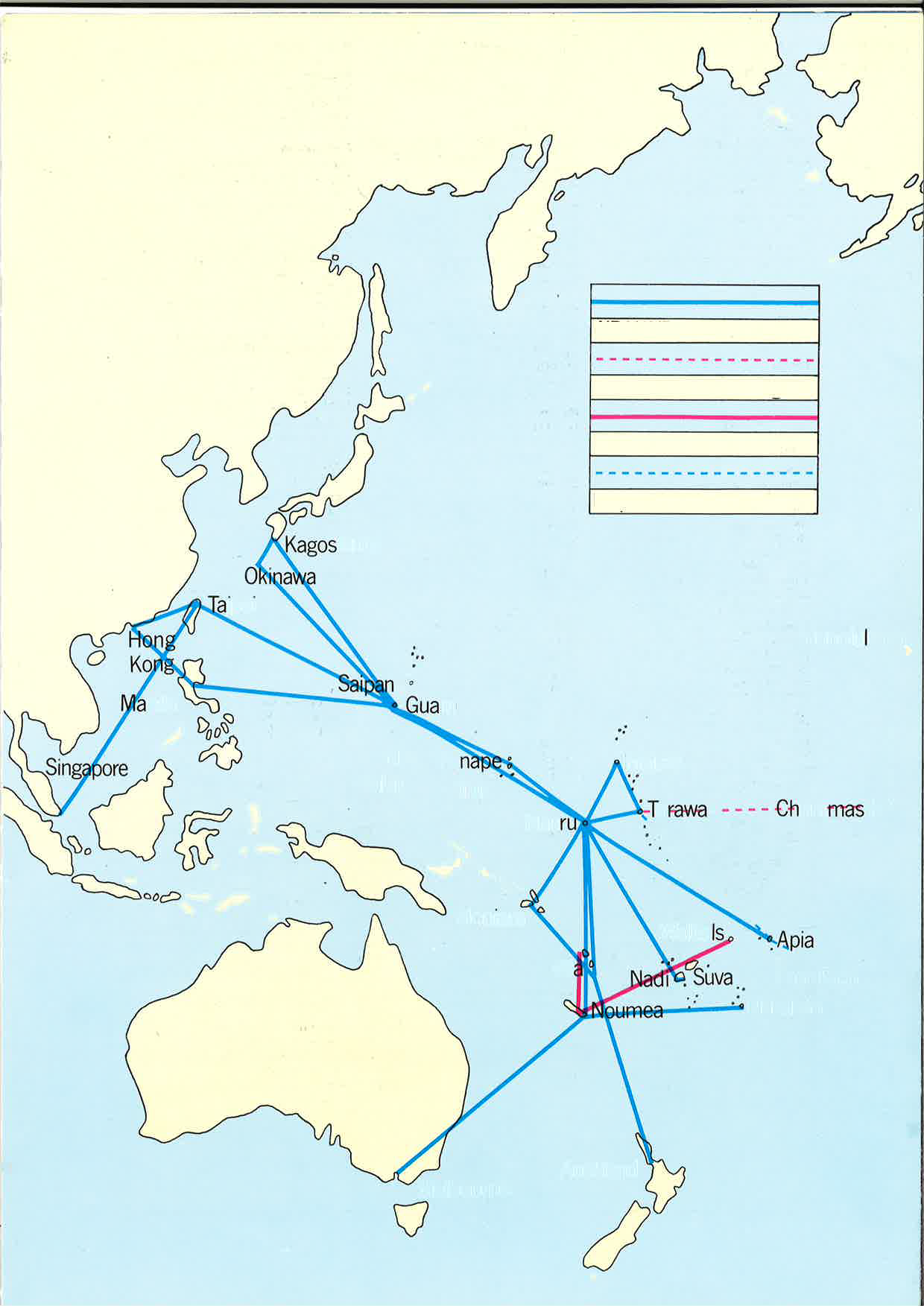 5
[Speaker Notes: As the years went on, the flying expanded quite spectacularly throughout the Central Pacific and Asia….this gave the airline great operational experience, but not great commercial experience, because the flights were largely empty….but it didn’t matter because all this development was underwritten by Nauru’s phosphate export wealth. HOWEVER, once that wealth started to decline, (which it did just as spectacularly in the mid to late 90’s) then all this flying was a MAJOR problem…it simply was not sustainable
In December 2005 at the height of Nauru’s financial woes, aircraft VH-RON, Air Nauru’s one and only remaining aircraft, was the subject of re-possession…THUD, there is no more ‘sinking feeling for an Airline CEO to have the keys taken of your last plane]
4 Point restructure
Identity re-invention / co-operative partnerships

Diversification – commercial network

Fleet expansion/rejuvenation

Expanded/Diversified business model
6
Identity Re-invention
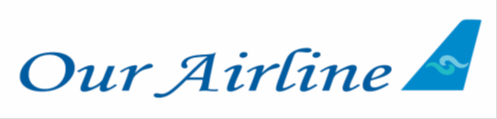 7
[Speaker Notes: NAC has utilised 3 trading names during its history.
This is normally a NoNo…ask any branding expert…it’s a branding nightmare…but there were reasons for this
Air Nauru was the foundation of the airlines technical operations, even as they are today
First flights of Air Nauru occurred just after Nauru gained independence in 1968 ….Nauru – Honiara- Noumea- Brisbane]
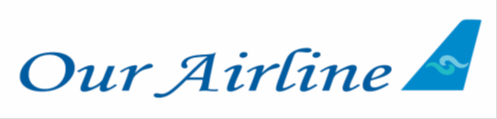 Let
Your Airline
Be
8
[Speaker Notes: So we conceived the concept of Our Airline in mid 2006 on the premise of a new-found co-operation amongst a family of smaller airlines. 
Let Our Airline be Your Airline….that is let us do the work that don’t have the time or capability of doing…let us fly, on your behalf]
New Partners
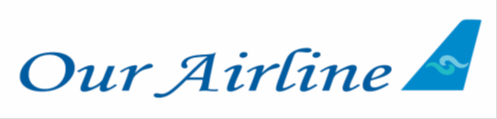 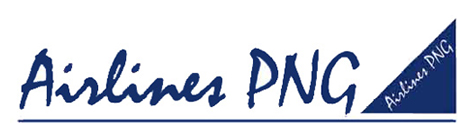 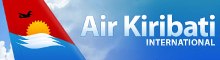 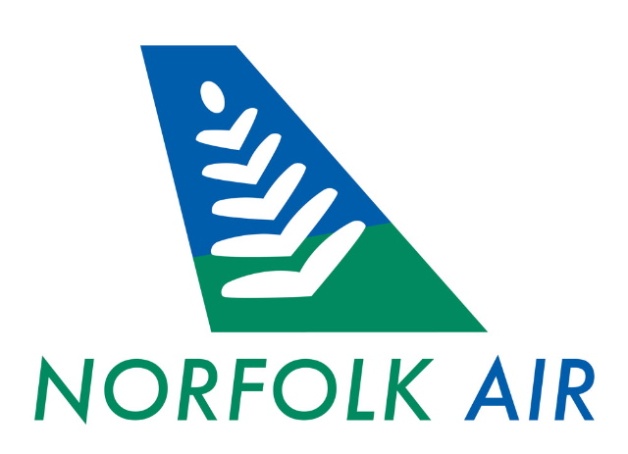 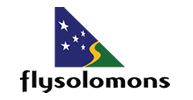 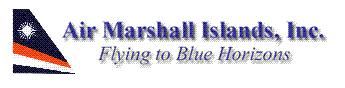 9
[Speaker Notes: …..Secured an aircraft through “donor support to Nauru”….New partnerships had to be established…wasn’t easy because our reputation over losing our plane to the sheriff was way down, but we still had our Australian AOC, and the partners needed us for our operational experience]
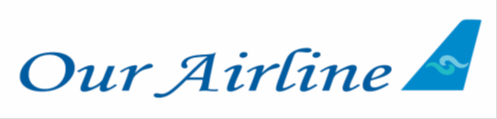 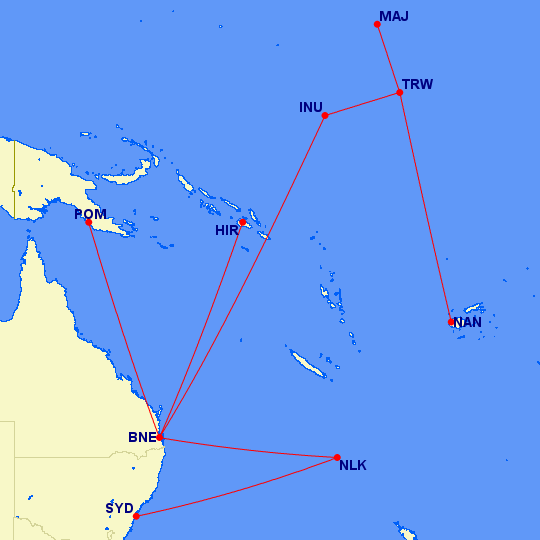 10
[Speaker Notes: …thru our new found partners provided a variety of charter work to support their operations]
4 Point Restructure
Identity re-invention / co-operative partnerships

Diversification – commercial network

Fleet expansion/rejuvenation

Expanded/Diversified business model
11
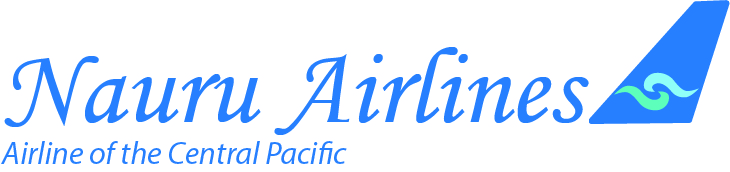 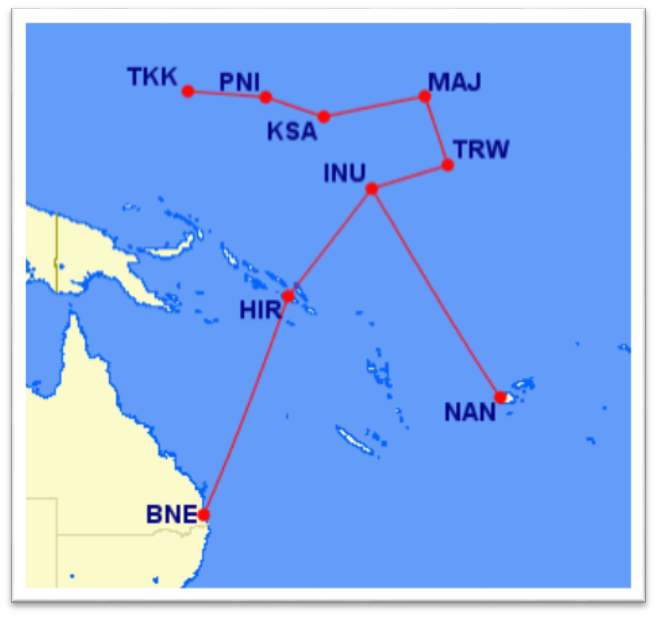 12
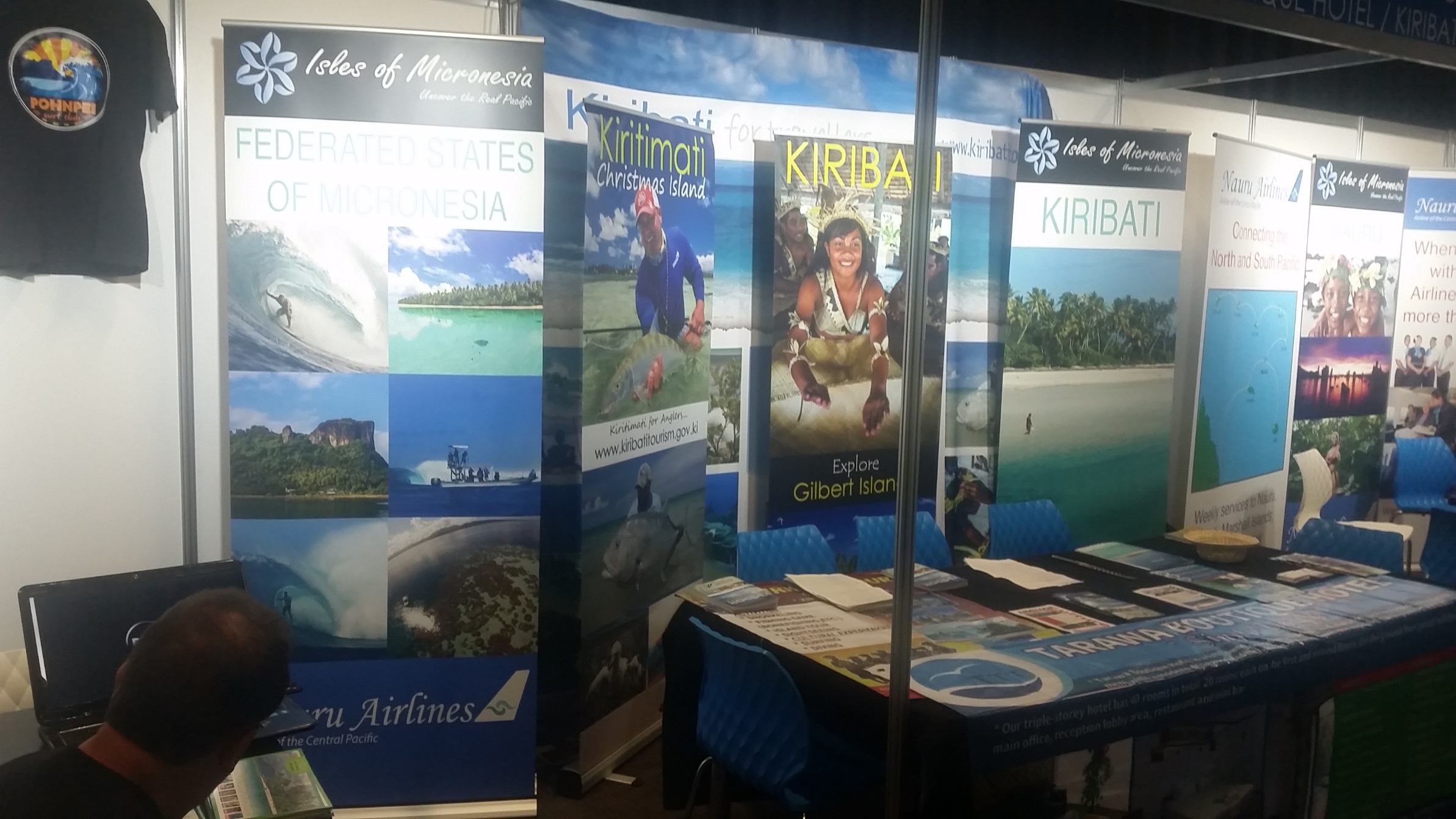 13
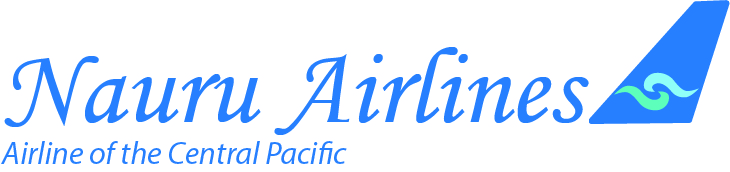 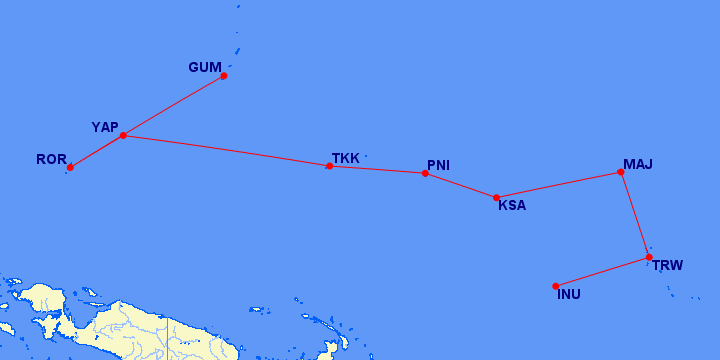 ?
14
4 Point Restructure
Identity re-invention / co-operative partnerships

Diversification – commercial network

Fleet expansion/rejuvenation

Expanded/Diversified business model
15
More aircraft required
Our fleet is 100% Classic Boeing 737-300
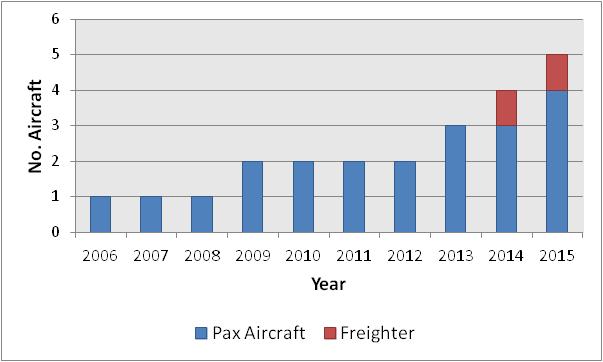 16
[Speaker Notes: With the additional flying that has been built up as late, we have now a fleet of 5 planes, four passenger aircraft and the full freight aircraft]
17
Our Fleet of Boeing 737-300’s
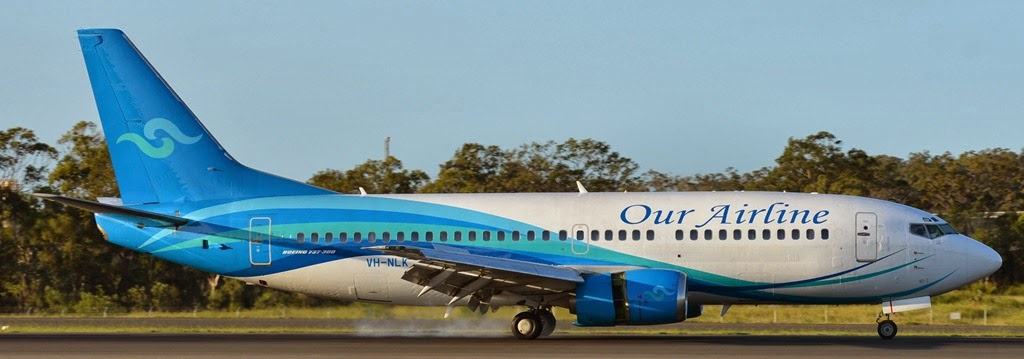 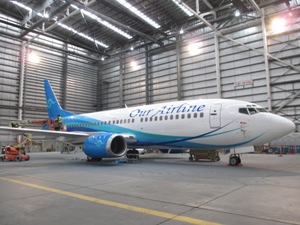 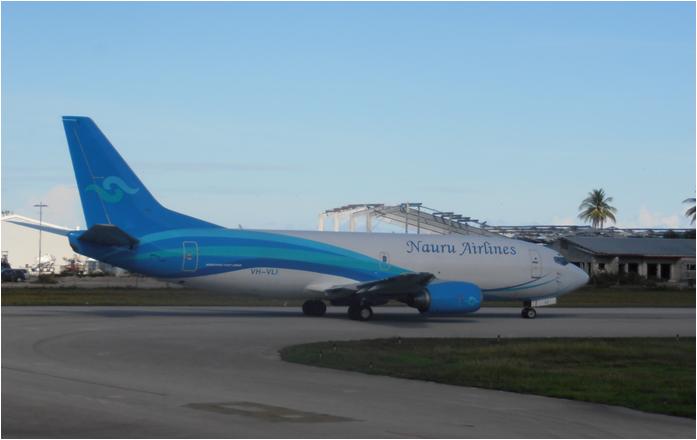 VH - NLK
VH – PNI
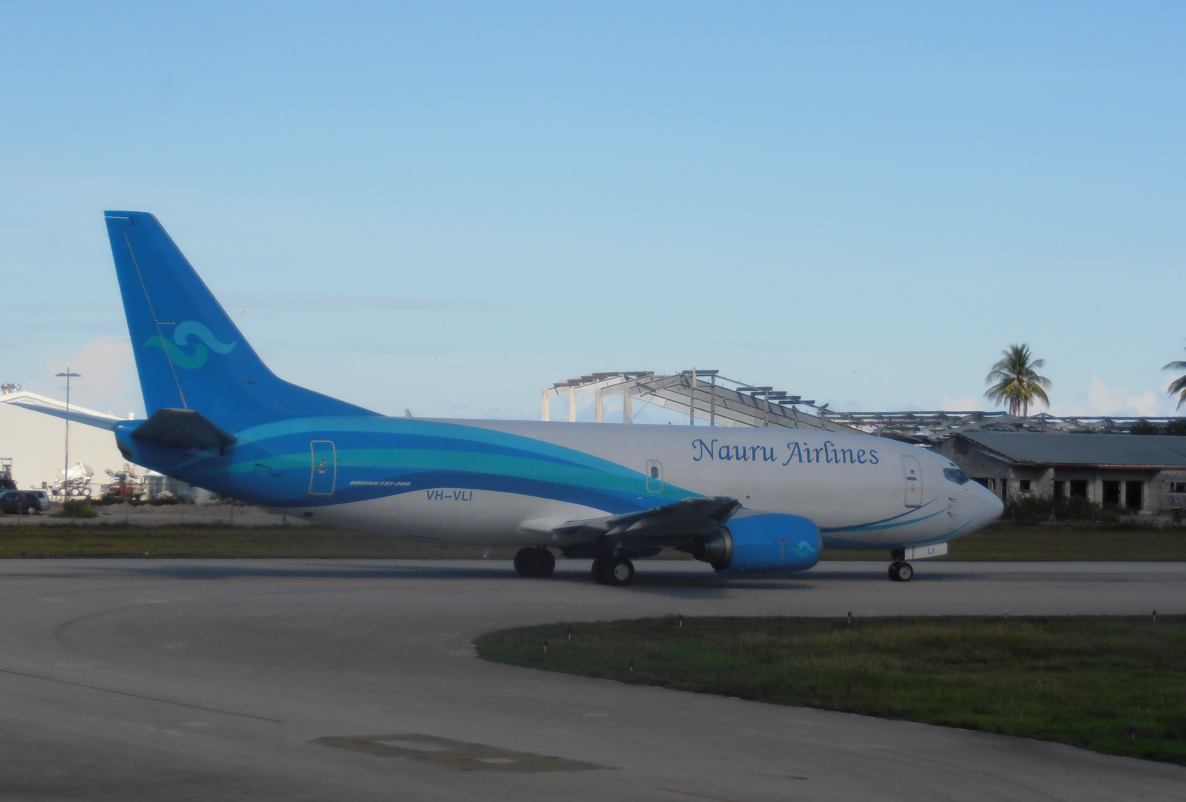 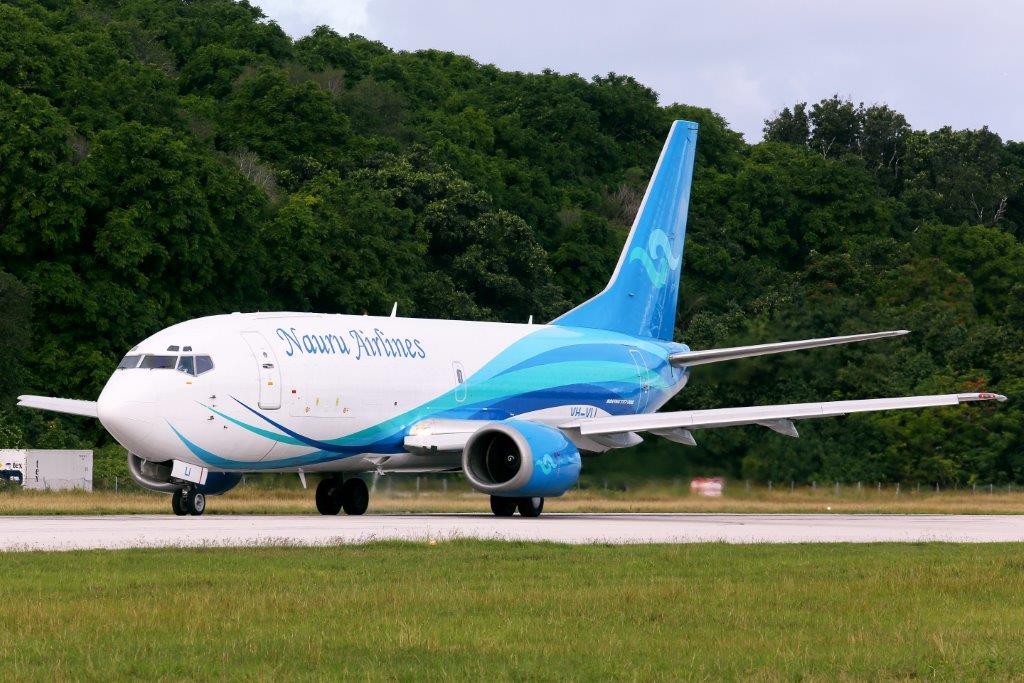 VH-VLI
VH - ONU
VH - YNU
18
[Speaker Notes: …and there is the ‘fleet’…]
4 Point Restructure
Identity re-invention / co-operative partnerships

Diversification – commercial network

Fleet expansion/rejuvenation

Expanded business model
19
Expanded Business Model
Freighter Aircraft 

Travel Agency – Our Travel

Engineering Business Unit
20
Freighter
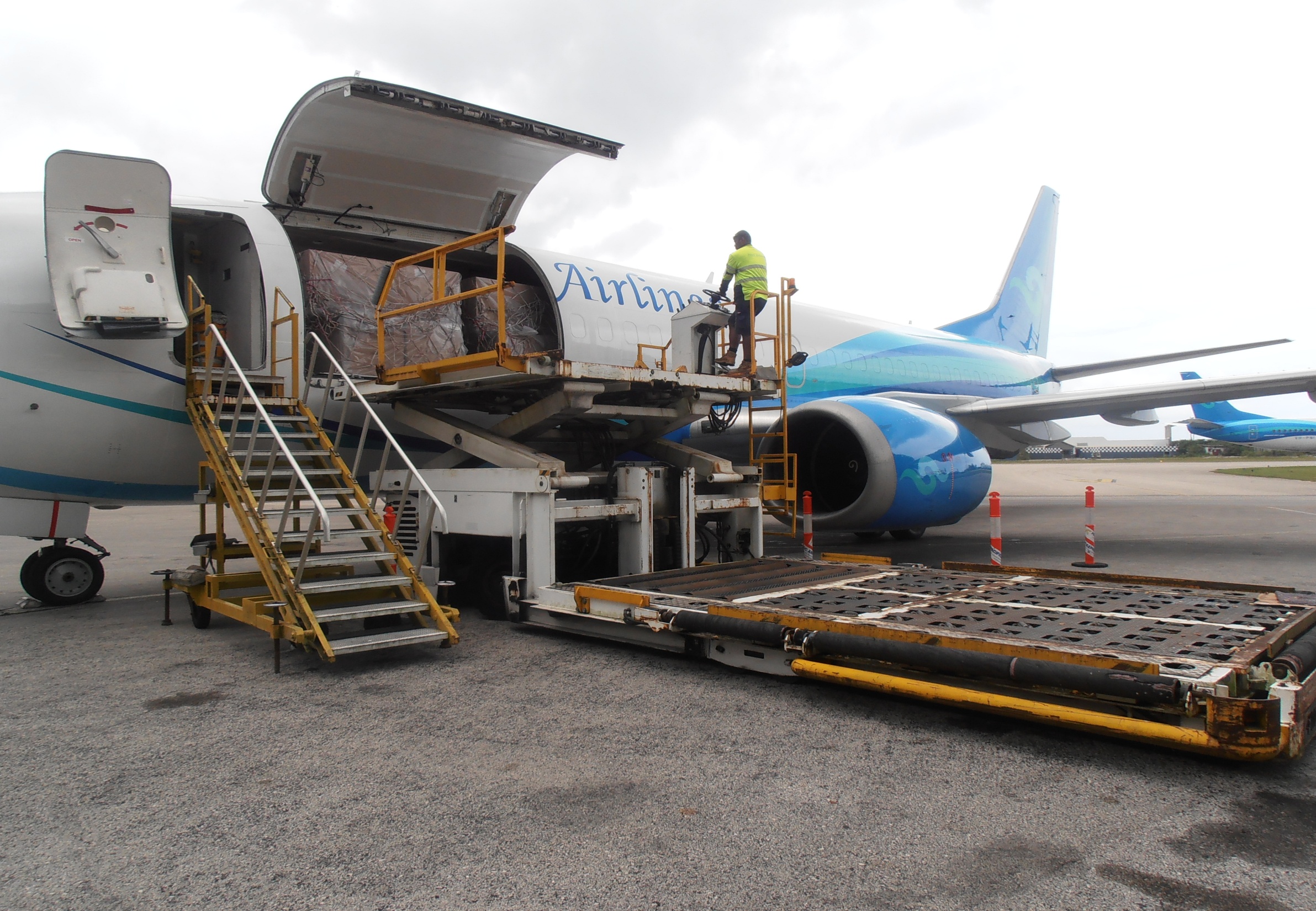 21
[Speaker Notes: The freight work is also a new opportunity for the airline in provisioning Nauru and neighbours with its import needs, especially perishable food stuffs and medical supplies and equipment.
Also the export from selected countries of fresh tuna for the major world markets]
Our Travel
22
[Speaker Notes: ….We also continue to develop the travel agency….]
Engineering Business Unit
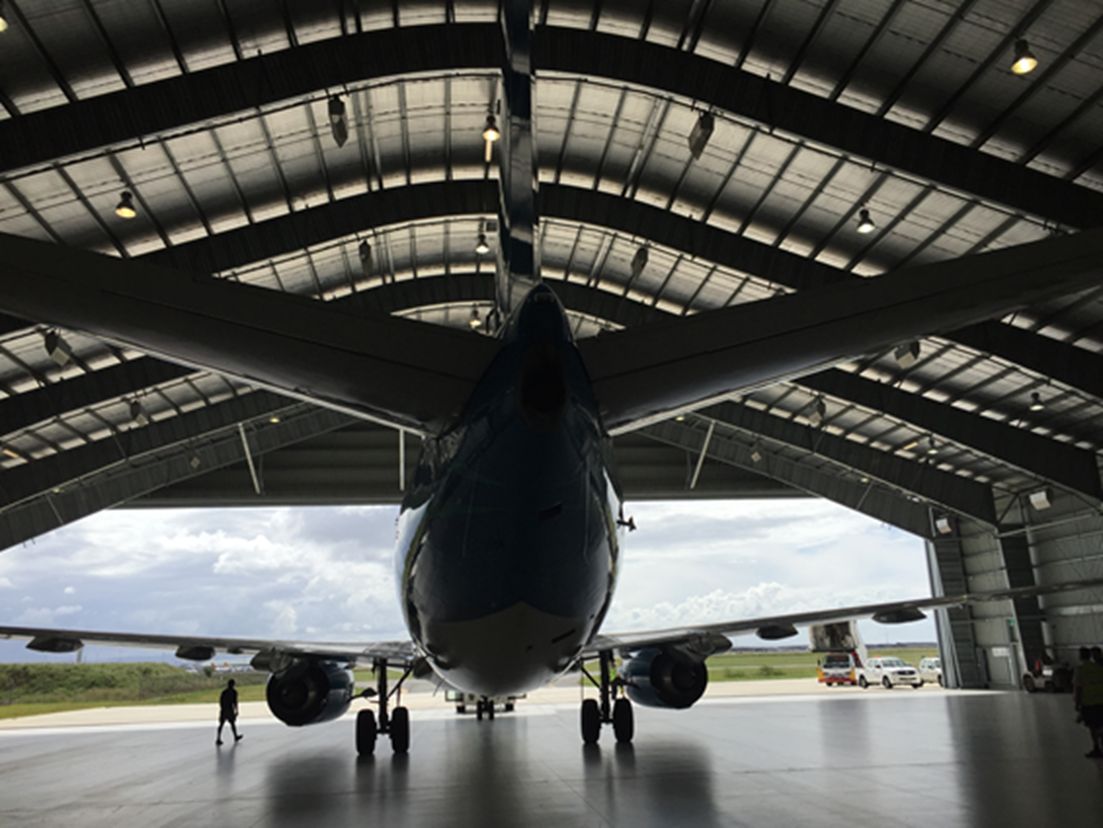 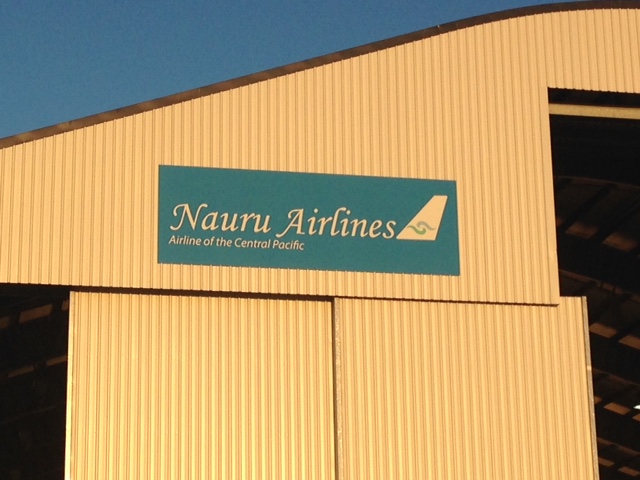 23
Our Mission
To provide safe, reliable, cost effective and efficient air services to the people of Nauru and its neighbours

Visiting friends and family
Medical transfers both people and urgent medical supplies
Carriage of Freight including regular supplies of perishable goods
Transporting children to schools and universities within  the region
Enabling businesses to meet and trade beyond the region
Explore short-term/long-term charter opportunities
Continue to expand Our Travel and Engineering Business Unit
24
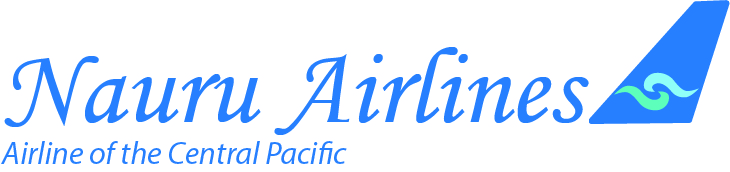 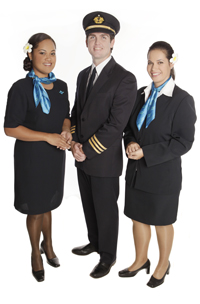 Thank you
25